Белый список журналов и его рейтингование – обзор текущей ситуации
Скаляух Ольга  к.ф.м.н., директор Экспертно-аналитического центра Центра трансфера технологий УлГУ, ведущий специалист Управления научных исследований, доцент кафедры инженерной физики
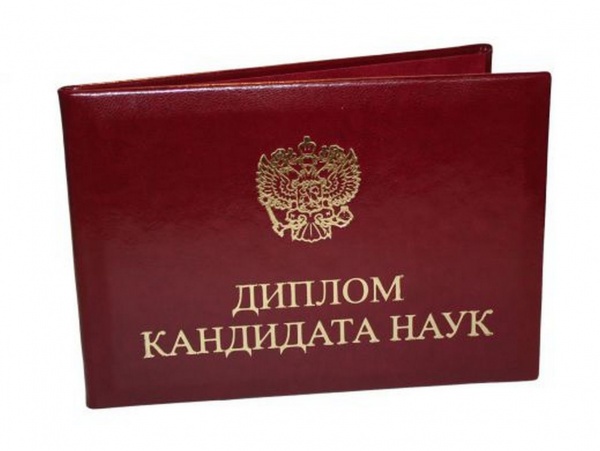 ПОЛОЖЕНИЕо присуждении ученых степеней
Постановление Правительства РФ от 24.09.2013 г. № 842  (ред. от 16.10.2024)
11. Основные научные результаты диссертации должны быть опубликованы в рецензируемых научных изданиях (далее - рецензируемые издания).
12. Требования к рецензируемым изданиям и правила формирования их перечня устанавливаются Министерством науки и высшего образования Российской Федерации. Рецензируемые издания, включаемые в указанный перечень, подлежат категорированию на основании рекомендации Комиссии. Порядок категорирования определяется указанными правилами формирования перечня рецензируемых изданий.При несоответствии рецензируемого издания указанным требованиям оно исключается Министерством науки и высшего образования Российской Федерации из перечня рецензируемых изданий с правом включения не ранее чем через 2 года.Перечень рецензируемых изданий размещается на официальном сайте Комиссии в информационно-телекоммуникационной сети "Интернет" (далее - сеть "Интернет").12(1). К публикациям, в которых излагаются основные научные результаты диссертации, в рецензируемых изданиях приравниваются публикации в научных изданиях, индексируемых в международных базах данных, определяемых в соответствии с рекомендацией Комиссии.
Приравнивание публикаций в научных изданиях, индексируемых в международных базах данных, к публикациям, в которых излагаются основные научные результаты диссертации, в рецензируемых изданиях осуществляется с учетом категорирования рецензируемых изданий на основании рекомендации Комиссии.
К публикациям, в которых излагаются основные научные результаты диссертации (за исключением диссертации, оформленной в виде научного доклада, подготовленного на основе совокупности ранее опубликованных соискателем ученой степени работ по соответствующей отрасли науки, имеющих большое значение для науки, техники и технологий (далее - диссертация в виде научного доклада), в рецензируемых изданиях с учетом их категорирования приравниваются на основании рекомендации Комиссии патенты на изобретения, полезные модели, промышленные образцы, селекционные достижения, свидетельства о государственной регистрации программ для электронных вычислительных машин, баз данных, топологий интегральных микросхем.
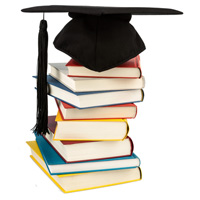 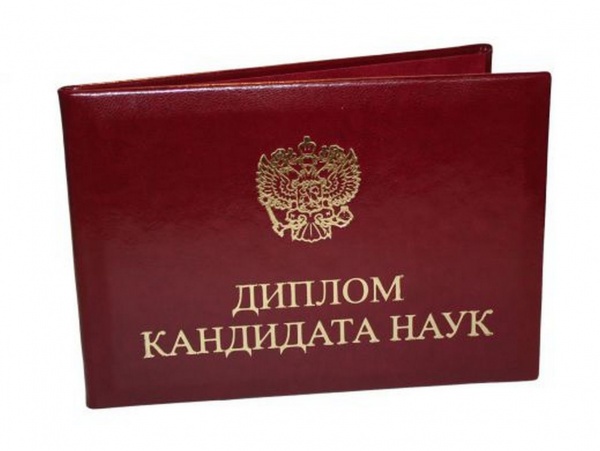 ПОЛОЖЕНИЕо присуждении ученых степеней
Перечень рецензируемых изданий размещается на официальном сайтеВысшей аттестационной комисии – vak.minobrnauki.gov.ru (08.10.2024)
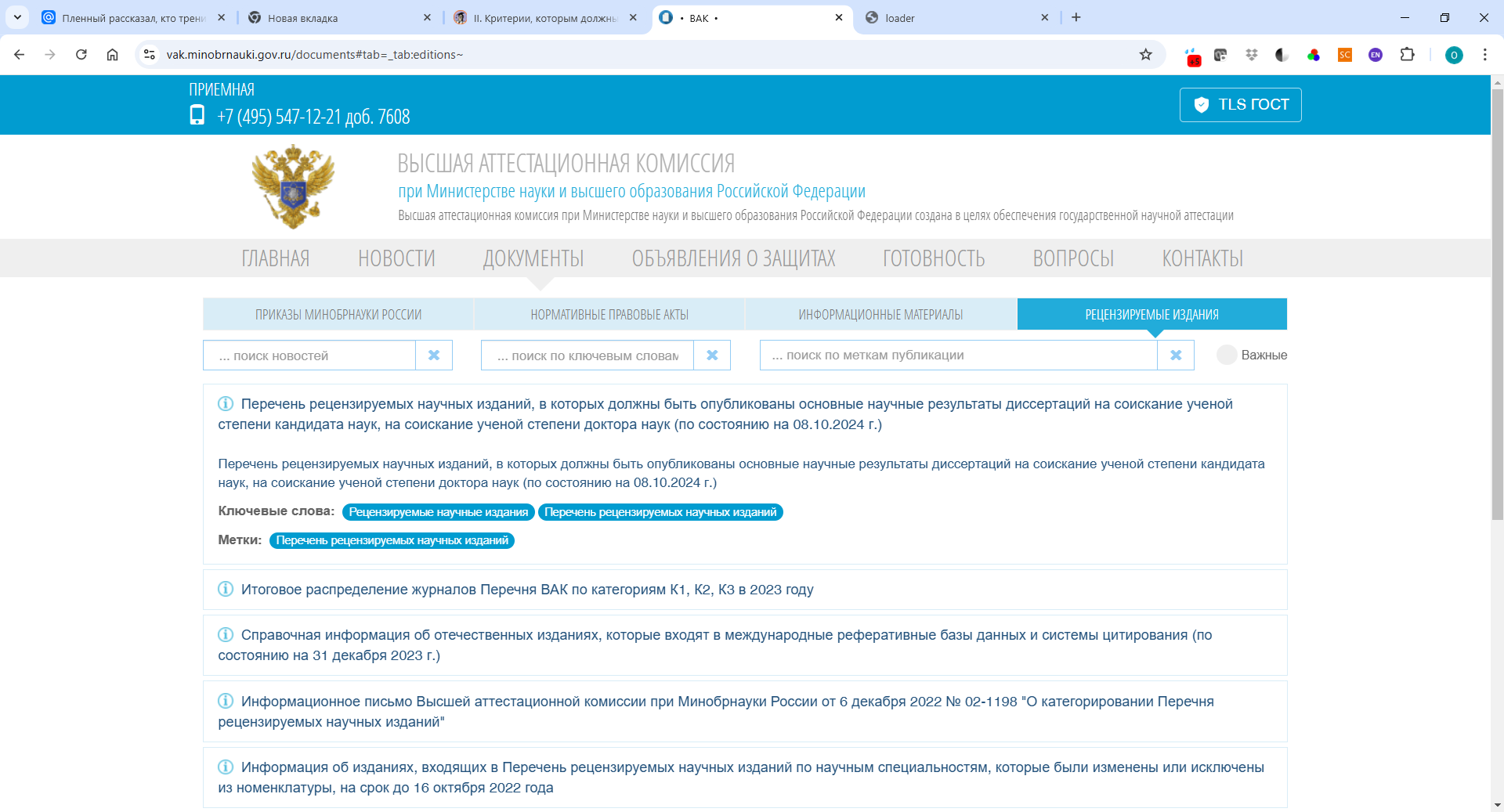 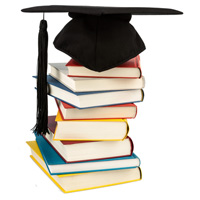 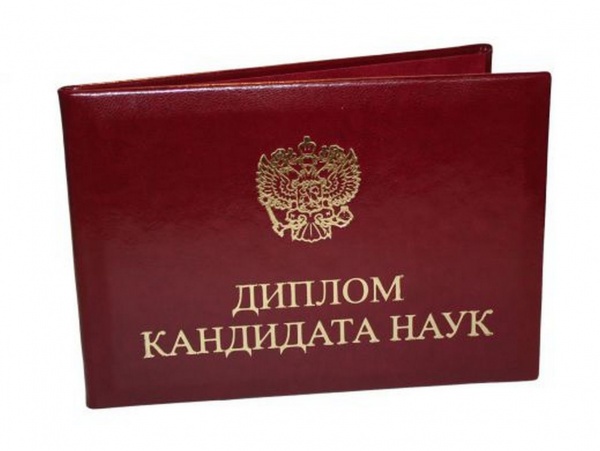 ПОЛОЖЕНИЕо присуждении ученых степеней
Перечень рецензируемых изданий размещается на официальном сайте Комиссии в информационно-телекоммуникационной сети "Интернет" (далее - сеть "Интернет").
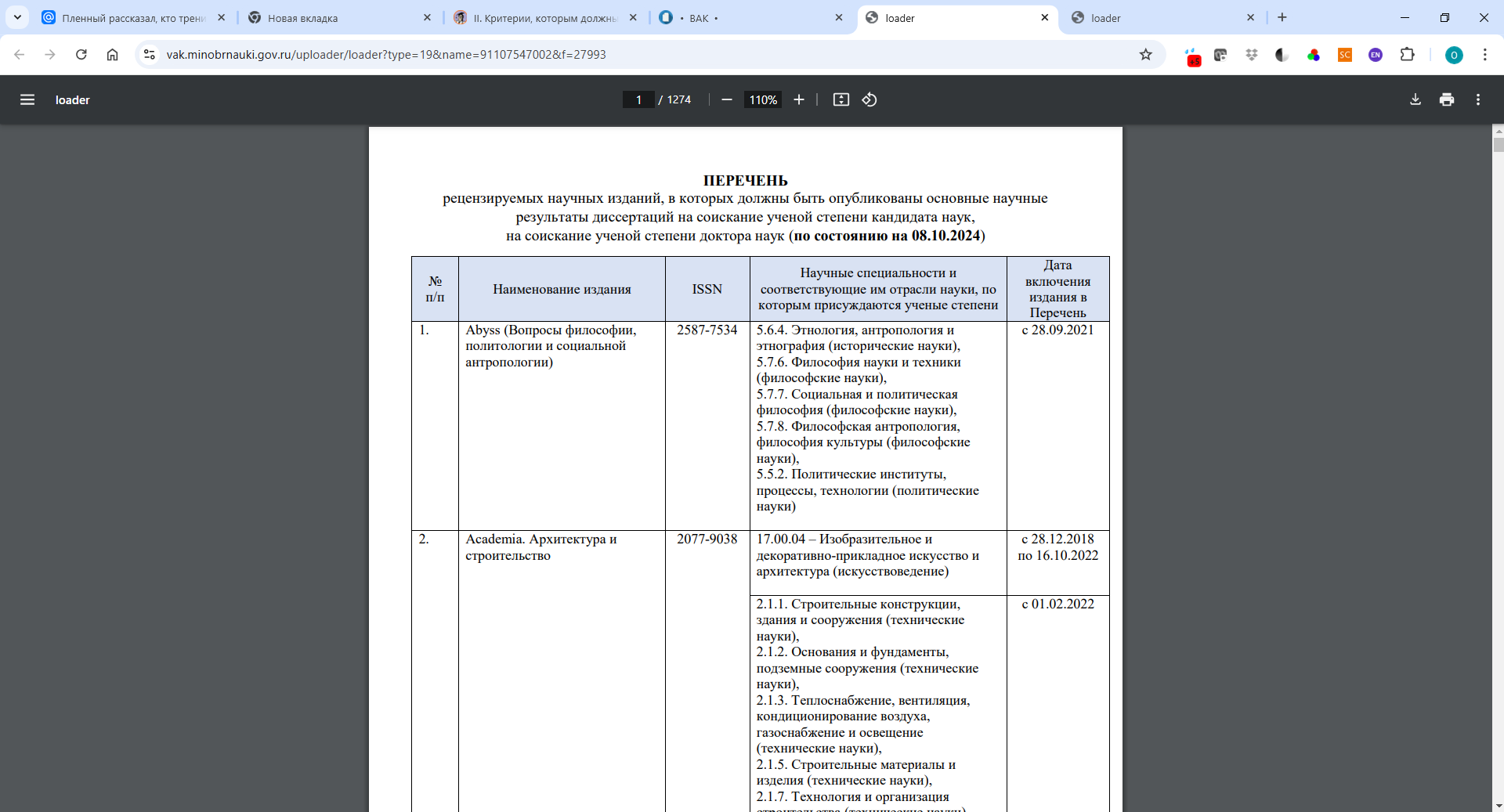 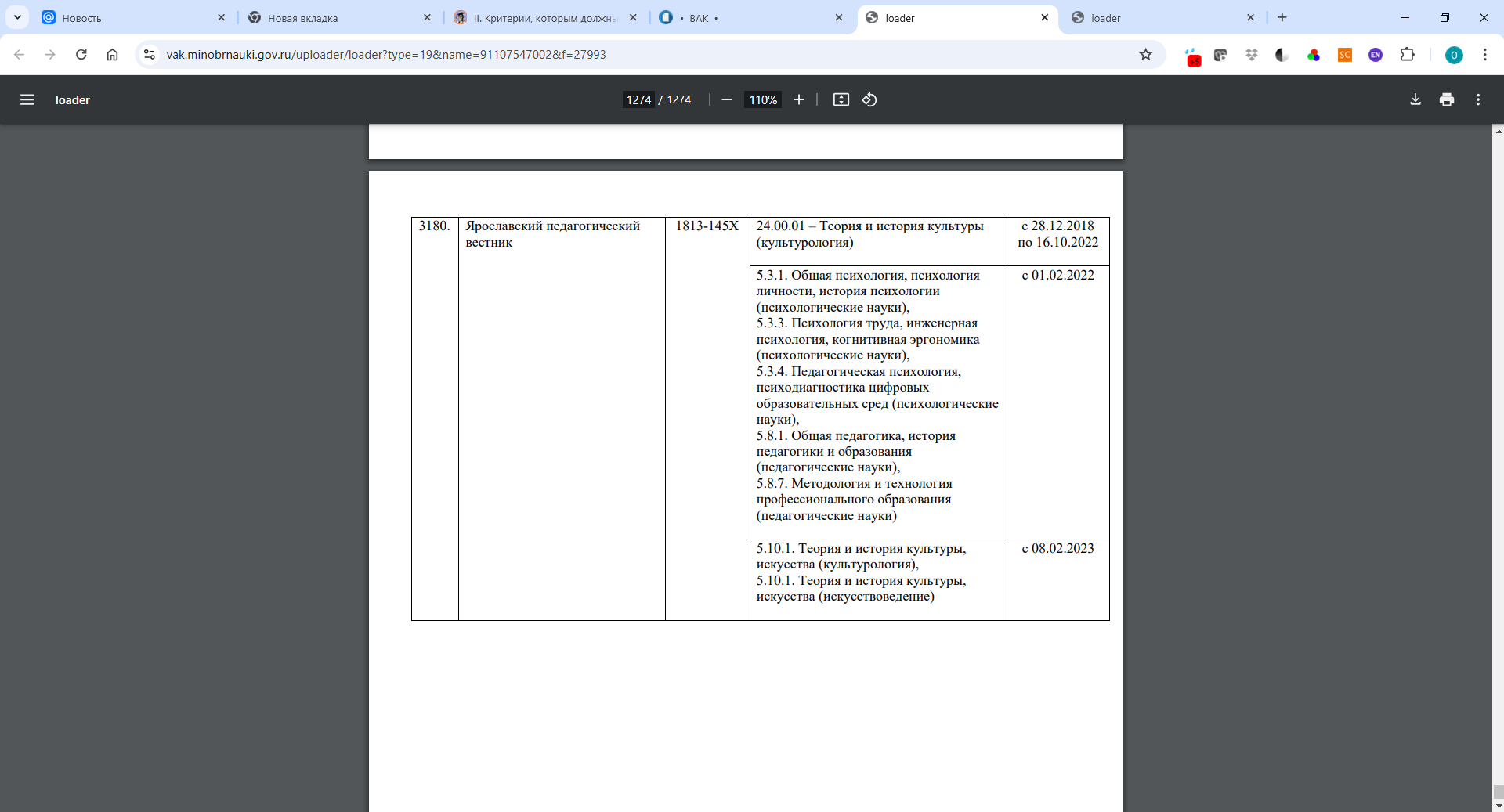 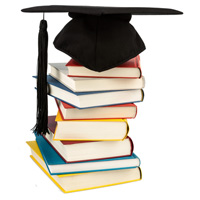 Основные базы научного  цитирования
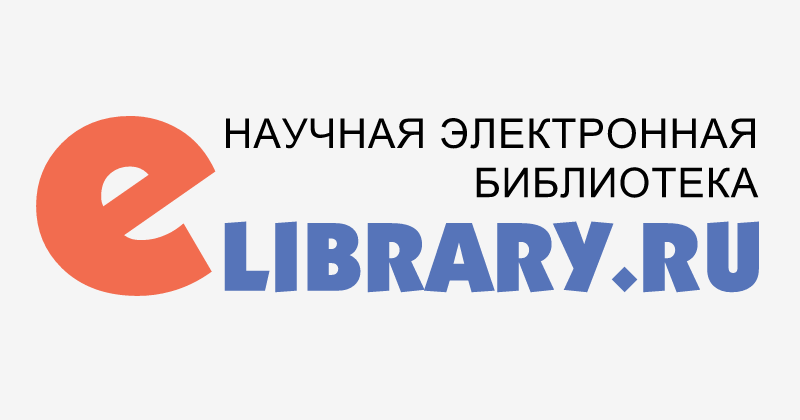 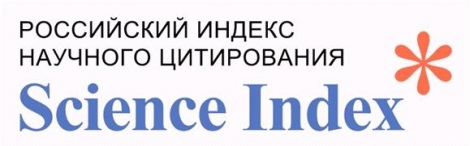 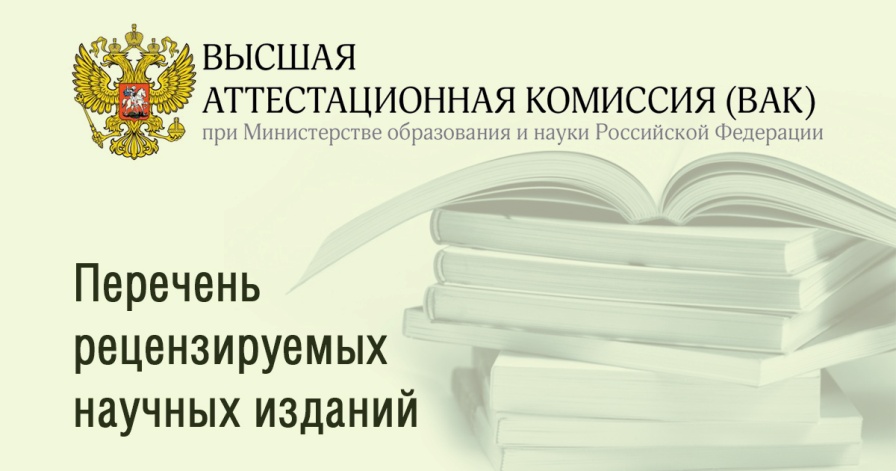 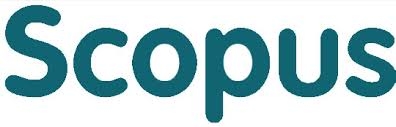 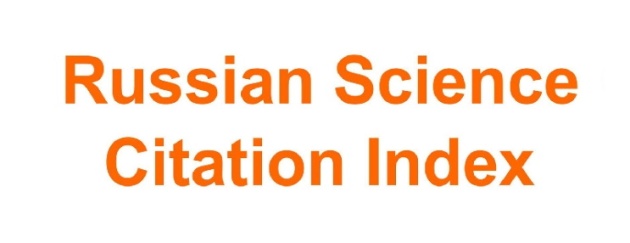 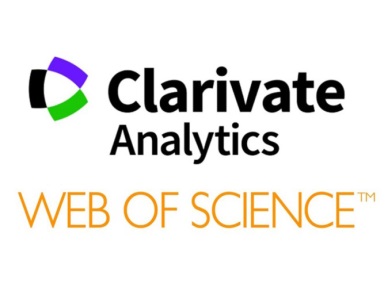 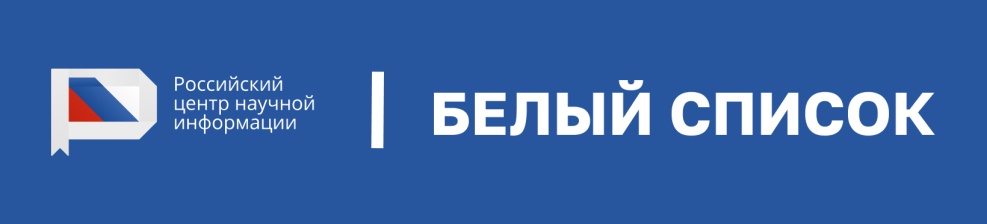 Основные международные базы научного  цитирования
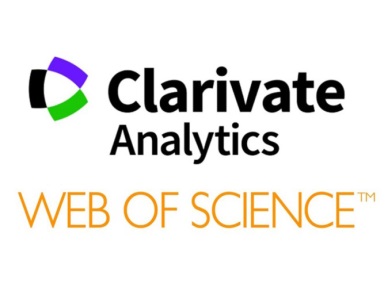 Web of Science Core Collection – библиографическая база данных рефератов научных статей, где доступен ряд специализированных индексов цитирования по естественным  и гуманитарным наукам.

Scopus - мультидисциплинарная реферативная база (без полны текстов), включает в себя рефераты более 30 млн. статей из более, чем 15,000 журналов (52% из них европейские) 4,000 издательств, более 300 российских журналов на английском языке. База формирует автоматическим путем профиль автора, где присутствуют список публикаций, основные показатели публикационной активности и инфографика.

База данных «Российский индекс научного цитирования» (РИНЦ) в  системе «Электронно-библиотечная система Научная Электронная Библиотека»  - основной российский ресурс, отражающий научную деятельность, публикации и показатели активности исследователей России и ближнего зарубежья.
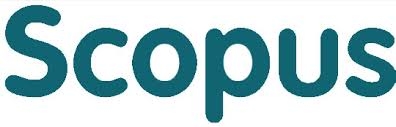 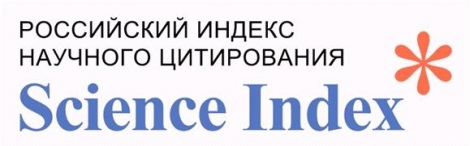 Индекс цитирования
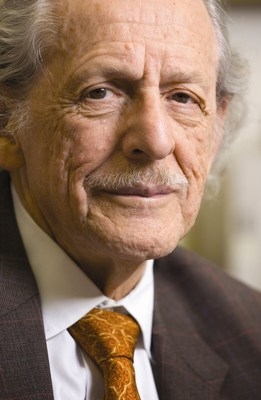 1955 г. –Юджин Гарфилд высказал идею об индексировании ссылок, указанных в пристатейной библиографии.
1960 г. – основан Институт научной информации (Institute for Scientific Information (ISI)) в США 
1964 г. – Институт научной информации выпустил первый индекс научного цитирования: Science Citation Index (SCI).
1992 г. – компания «Thomson» поглощает Институт научной информации.
2008 г. «Thomson» приобретает международное агентство новостей и финансовой информации «Reuters» и после этого называется «Thomson Reuters».
С 2016 г. управляется новой независимой компанией — Clarivate Analytics.
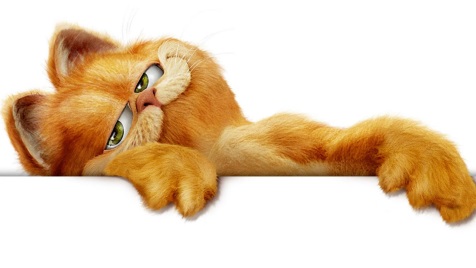 Индекс цитирования
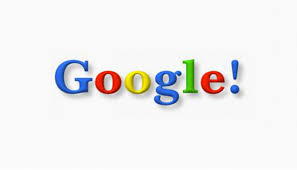 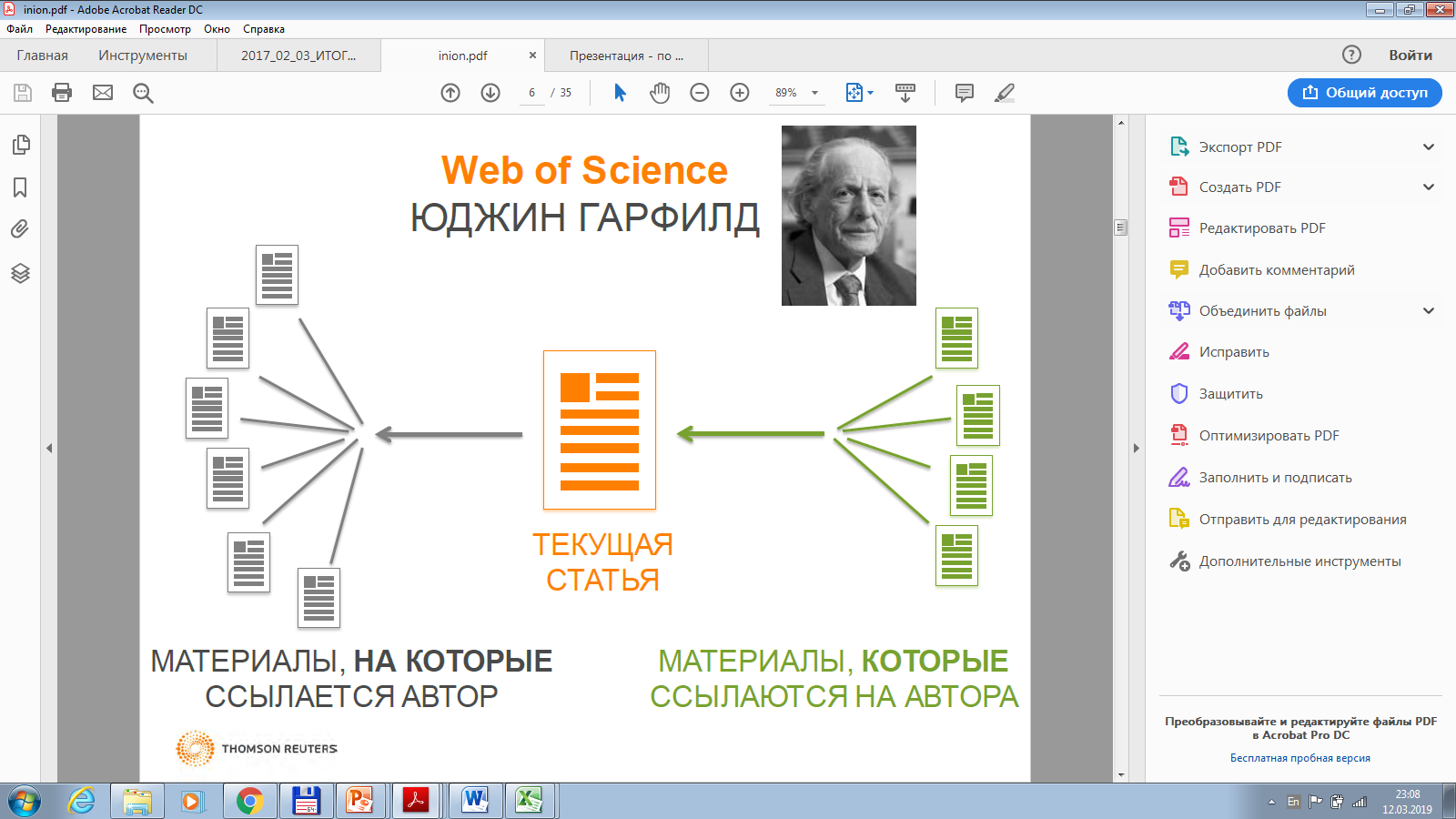 Структура Web of Science
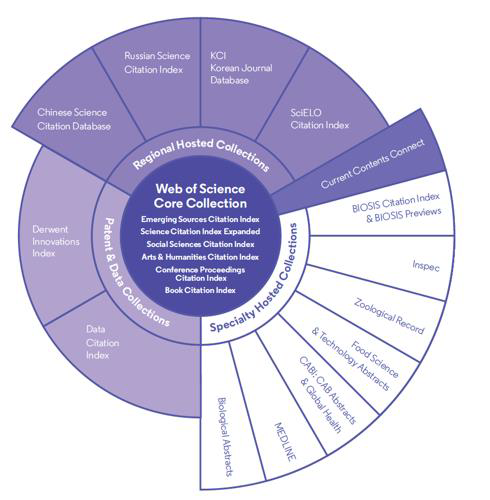 Региональный базы данных
Патентная база
Специализированные тематические базы
База данных экспериментов
База платная, 
с 2017г. для вузов РФ действует
национальная подписка
Web of Sciencehttps://www.webofscience.com
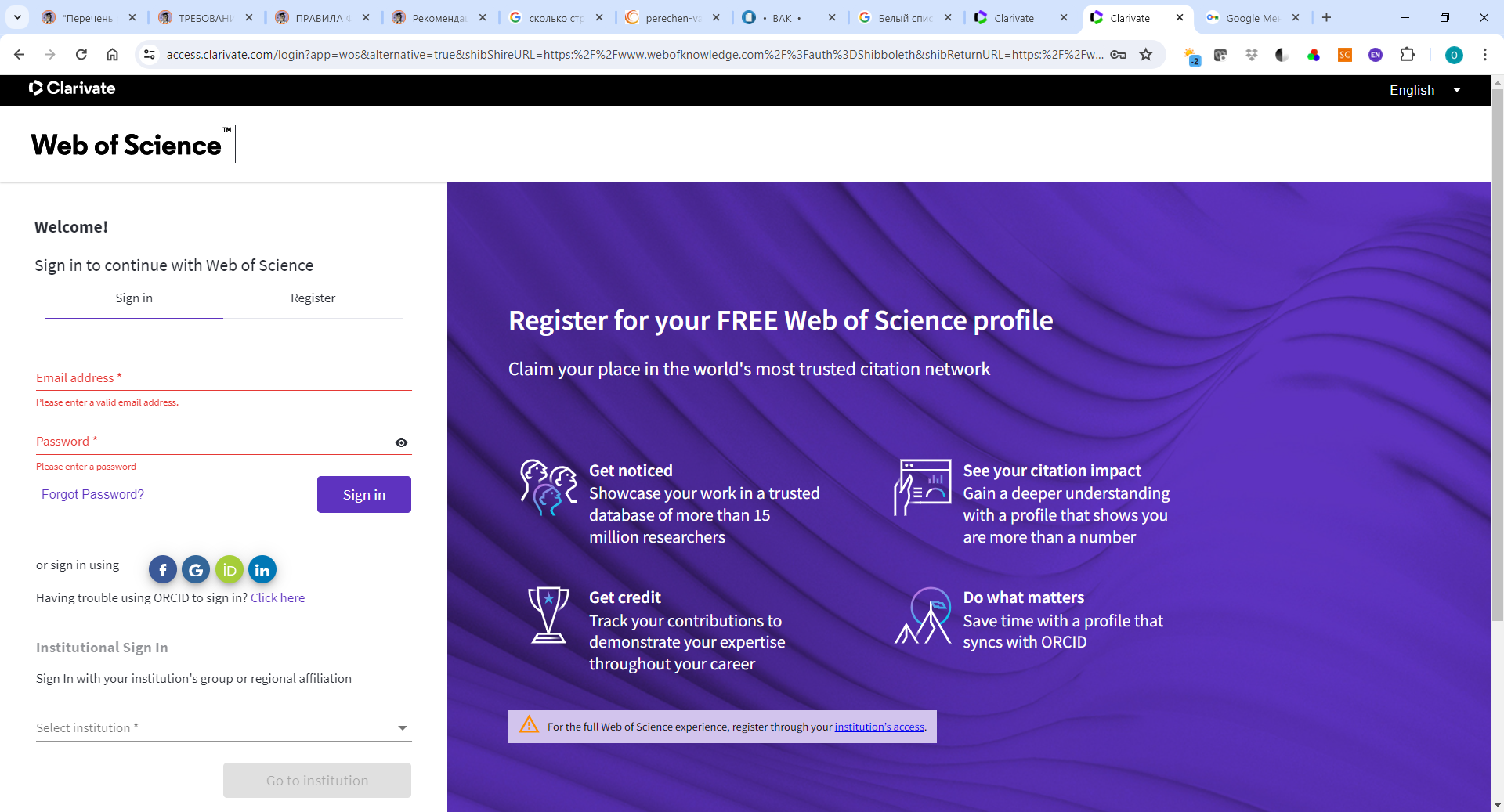 Web of Science
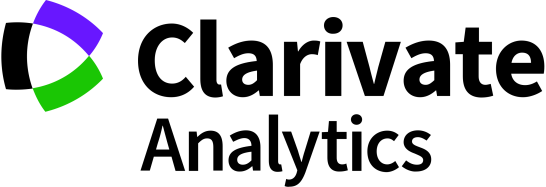 Международная мультидисциплинарная база данных
21 000+  журналов (около 12 000 с импакт-фактором)
220 000+ материалов конференций,
110 000+научных монографий
Публикации, прошедшие процедуру научного рецензирования
Отбор источников независимыми экспертами
Свыше 80 млн. записей научных публикаций
19млн+ работ с указание источника финансирования
1,9млрд+ процитированных источников
Данные о публикациях и цитировании с 1900 года
Ежедневные обновления
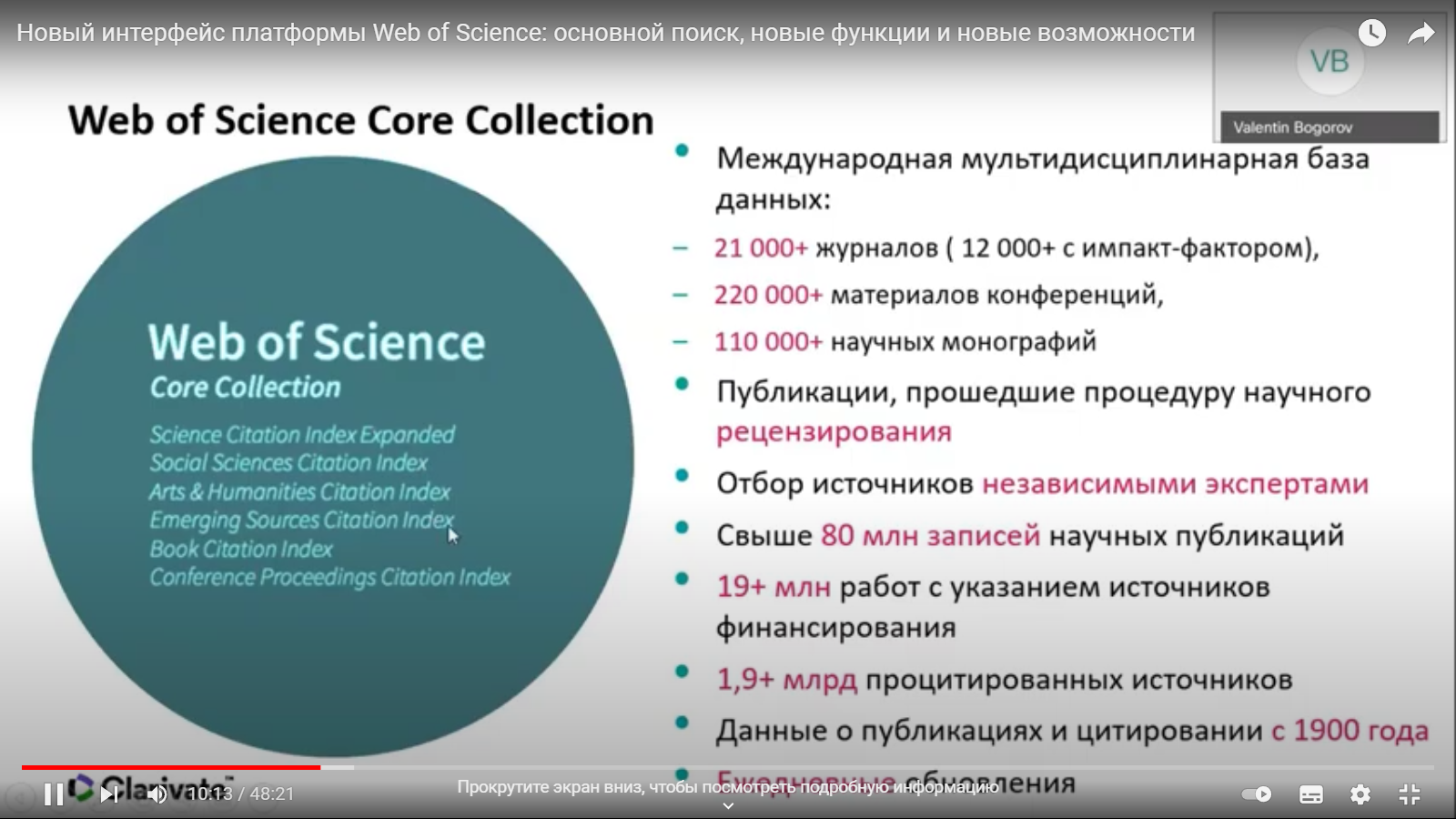 База платная, с 2017г. по март 2022г для вузов РФ действовала национальная подписка. С марта 2022 года база для организаций РФ недоступна, но доступна с ограниченным функционалом для зарегистрированных в ней исследователей.Осталась возможность ознакомиться с журналами по тематикам научныхисследований – https://mjl.clarivate.com/home
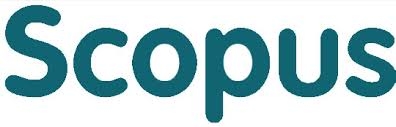 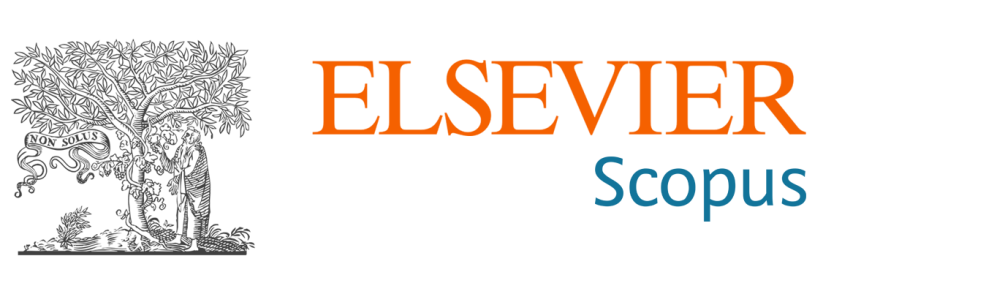 Международная мультидисциплинарная база данных
7 000+ издателей
41 500+  журналов 
243 400+ книг
Публикации, прошедшие процедуру научного рецензирования
Отбор источников независимыми экспертами
Свыше 84 млн. записей научных публикаций
1,8млрд+ процитированных источников
47 млн+ патентный записей
Ежедневные обновления
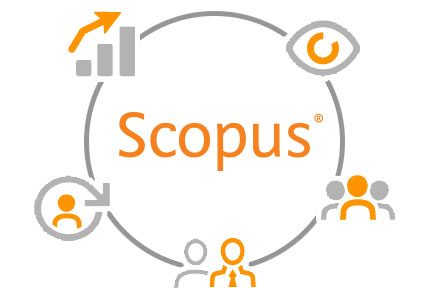 База платная, 
с 2017г. по март 2022г для вузов РФ действовала национальная подписка
С марта 2022 года база для организаций РФ недоступна, но доступна с ограниченным функционалом.
Осталась возможность ознакомиться с журналами включенными в базу  – https://www.scopus.com/home.uri, раздел «Источники»
12
СравнениеScopus и Web of Science
Scopus,
41 500+
Web of Science21 000+
Научная электронная библиотека
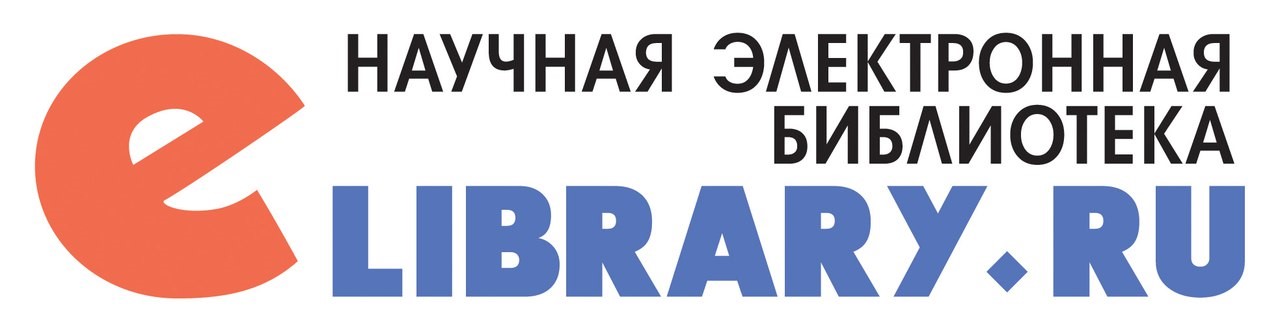 Создана в 1999 году по инициативе Российского фонда фундаментальных исследований.
На сегодня доступны
рефераты и полные тексты более 38 млн научных публикаций и патентов,
электронные версии более 5600 российских научно-технических журналов,
зарегистрированных организаций - более 2800,
индивидуальных пользователей - 1,7 миллиона из 125 стран мира. 

Ежегодно читатели получают из библиотеки более 12 миллионов полнотекстовых статей и просматривают более 90 миллионов аннотаций.

Свыше 4500 российских научных журналов размещены в бесплатном открытом доступе.
14
Российский индекснаучного цитирования
Создан в 2005 году по инициативе Минобрануки РФ
≠
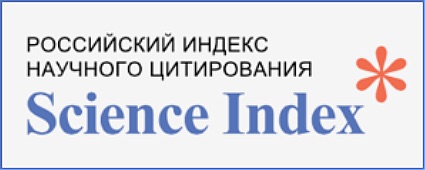 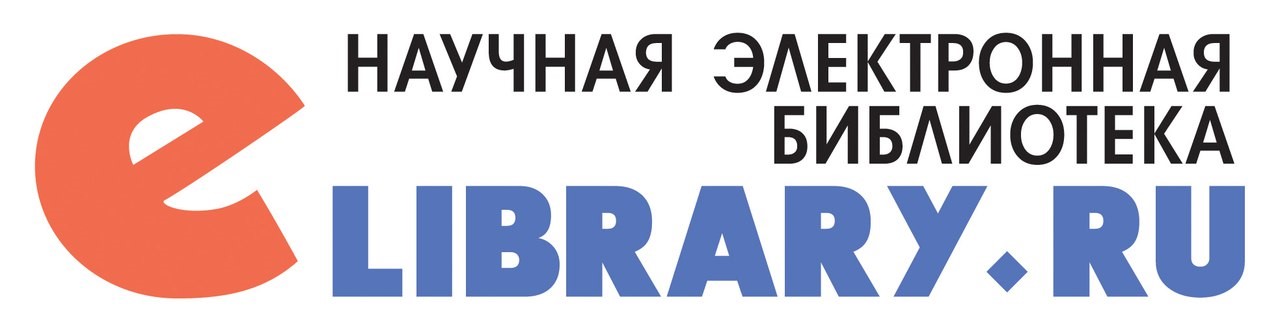 Российская мультидисциплинарная база данных
6 000+  журналов
Публикации, прошедшие процедуру научного рецензирования
12 млн. записей научных публикаций
Данные о публикациях и цитировании с 1970х гг.
Ежедневные обновления
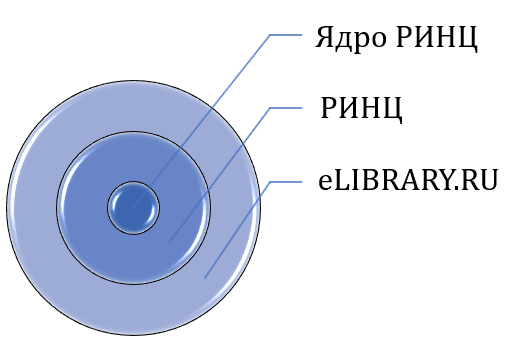 15
RUSSIAN SCIENCE CITATION INDEX
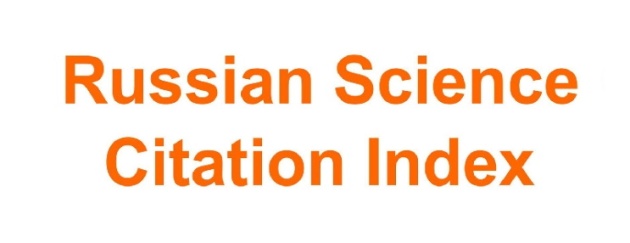 ≠
Создан в 2014 году на сегодня включает в себя 944 российских научных журнала.
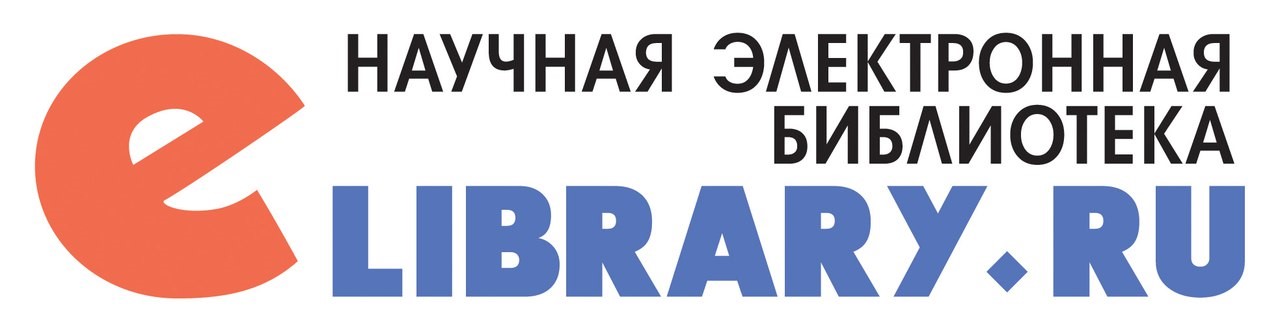 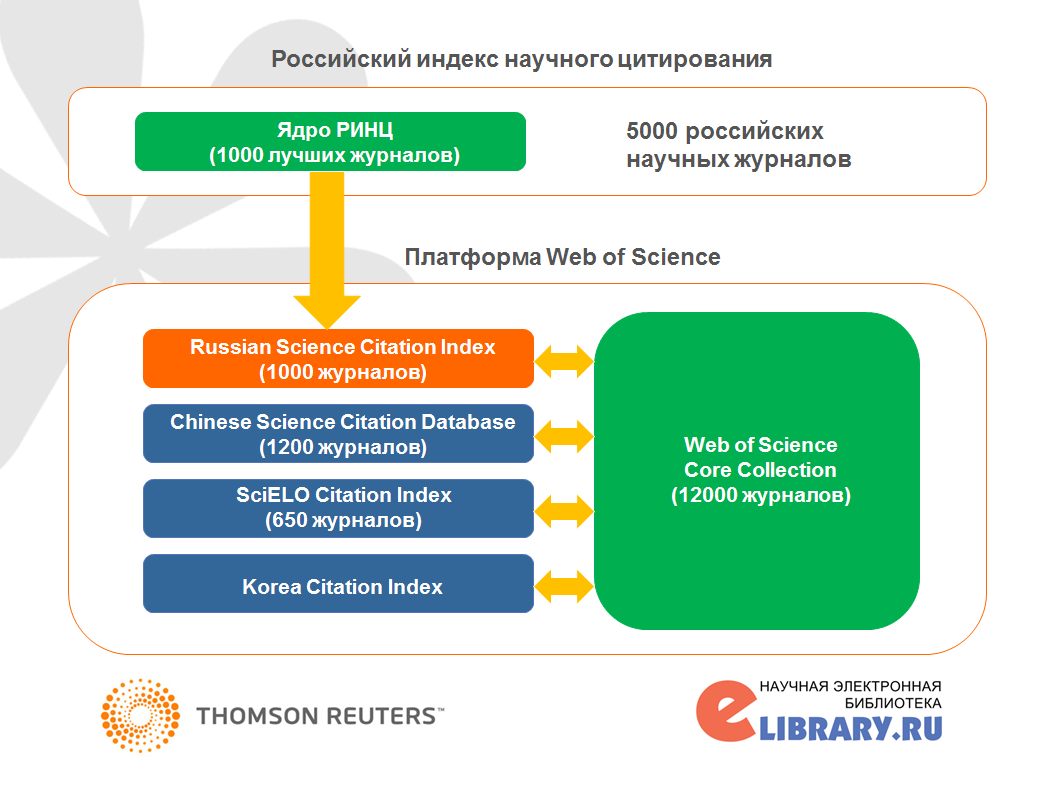 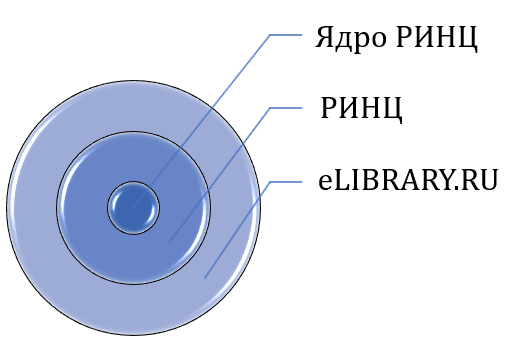 16
Белый список журналов
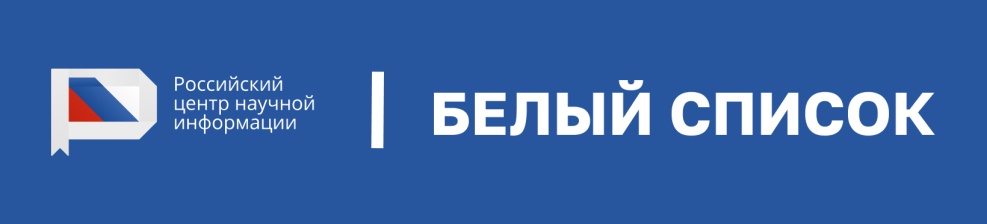 15 ноября 2022
Межведомственная рабочая группа Минобрнауки, в состав которой вошли представители Российской академии наук, Российского центра научной информации, крупнейших отечественных вузов и научных организаций, провела отбор и утвердила перечень авторитетных научных изданий («Белый список»). В него включены 30040 российских и международных научных журналов. Список опубликован на специальном информационном сайте РЦНИ.
«Белый список» – перечень научных журналов, который будет использоваться для оценки результативности научных организаций (коллективов) по формальным критериям. В список попали журналы, которые по состоянию на середину года индексировались в Web of Science Core Collection, Scopus и Russian Science Citation Index.
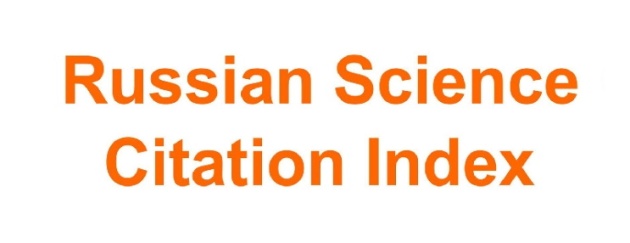 17
Белый список журналов
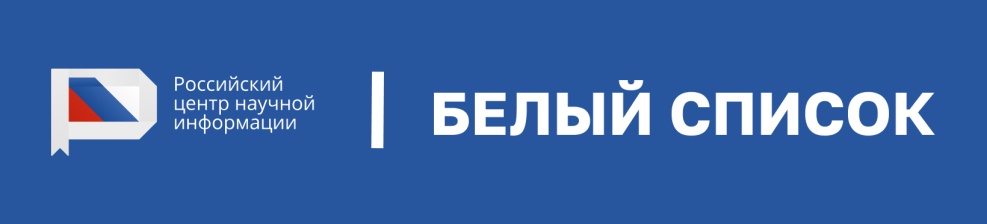 =
+
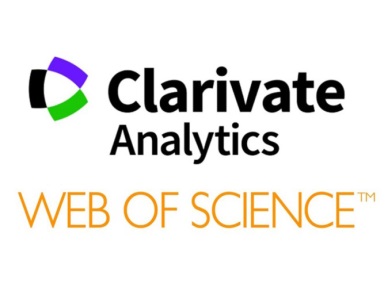 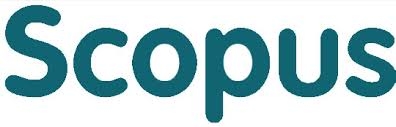 +
+
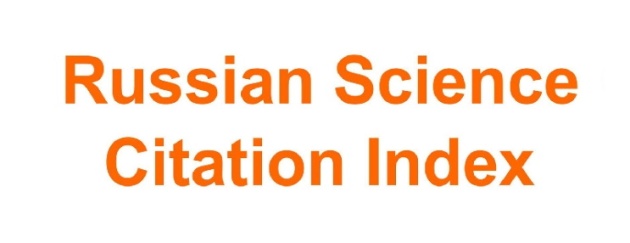 18
Белый список журналов
https://journalrank.rcsi.science/ru/
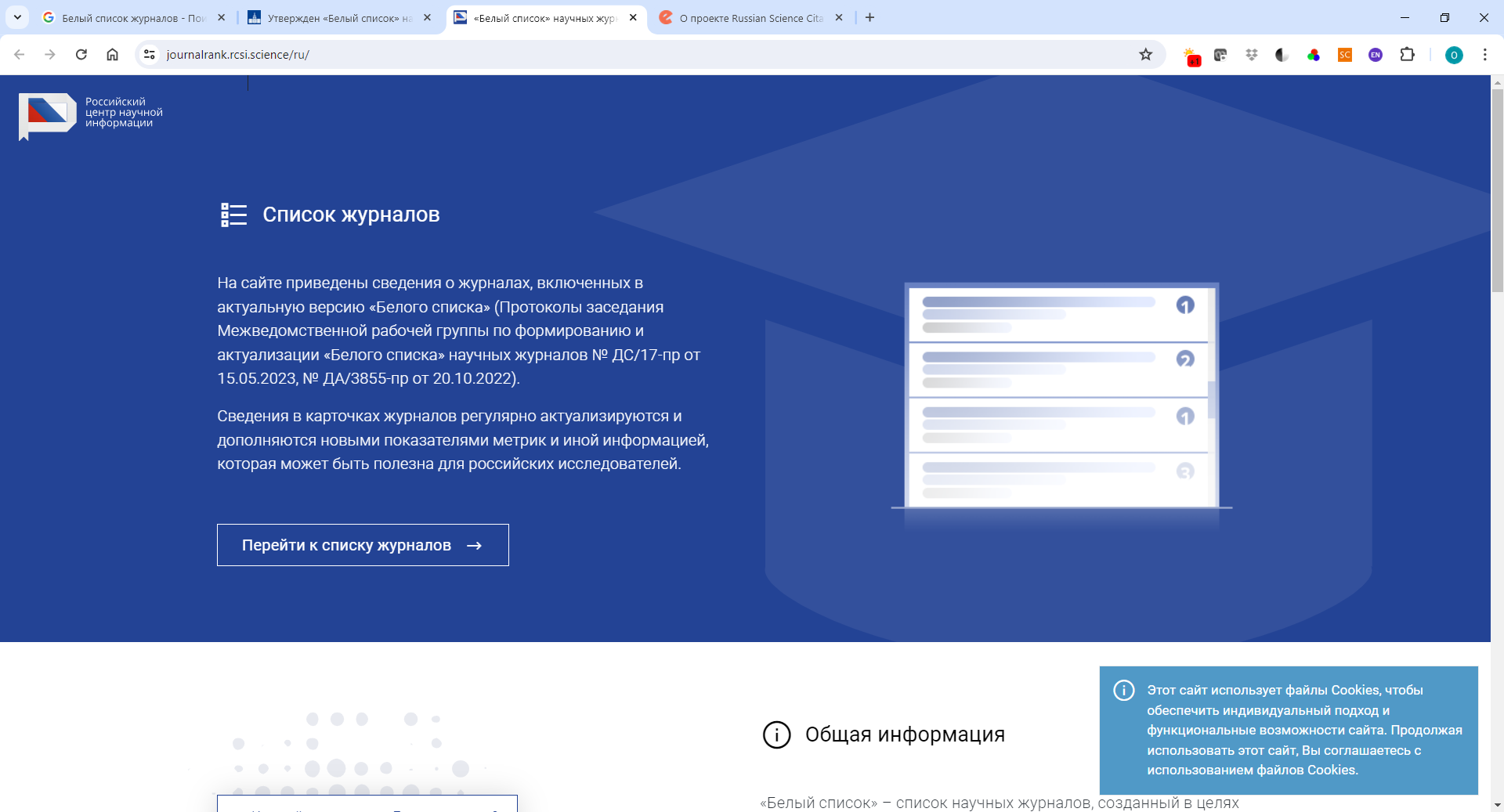 19
Белый список журналов
https://journalrank.rcsi.science/ru/
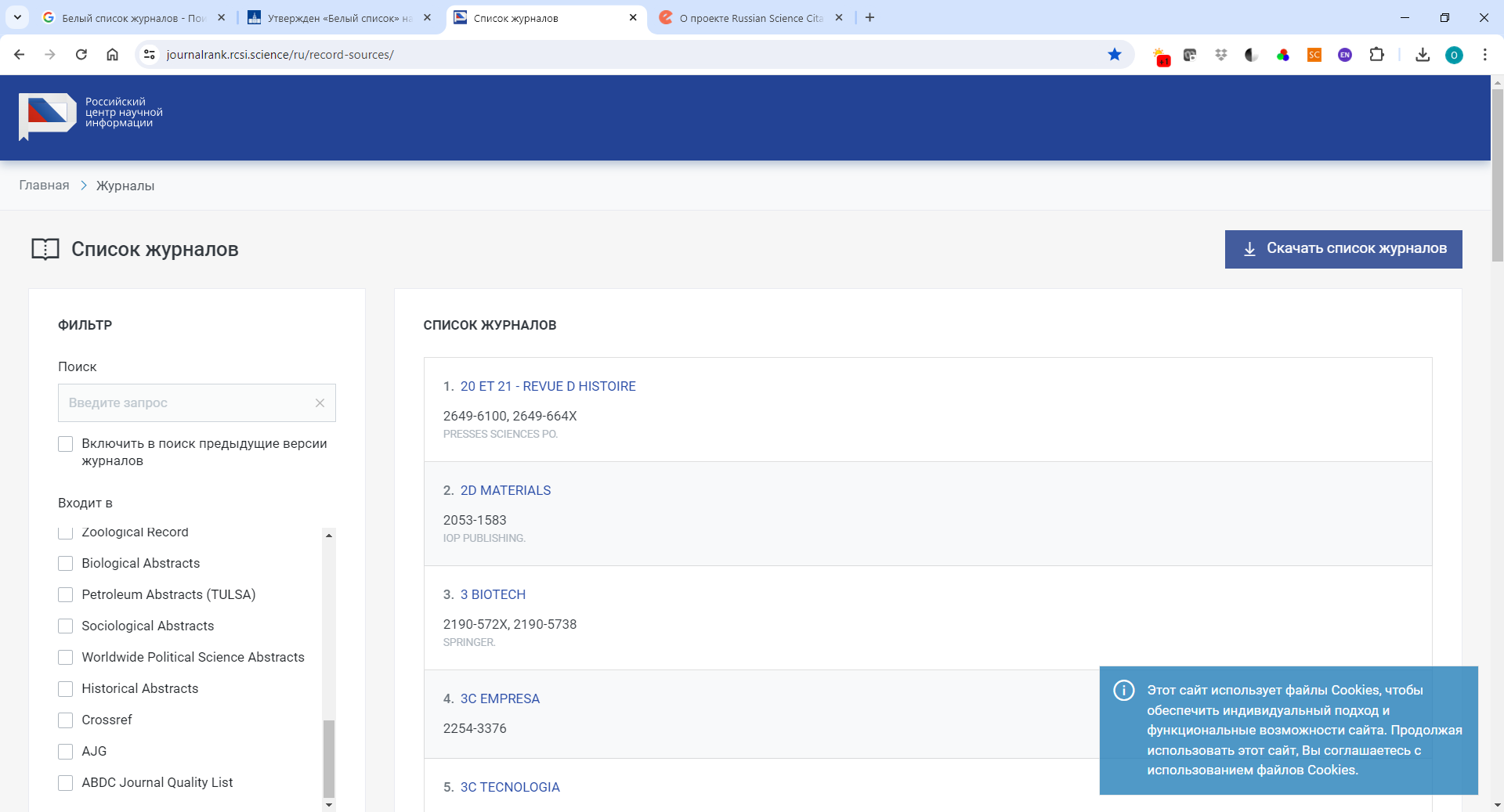 20
Белый список журналов
https://journalrank.rcsi.science/ru/
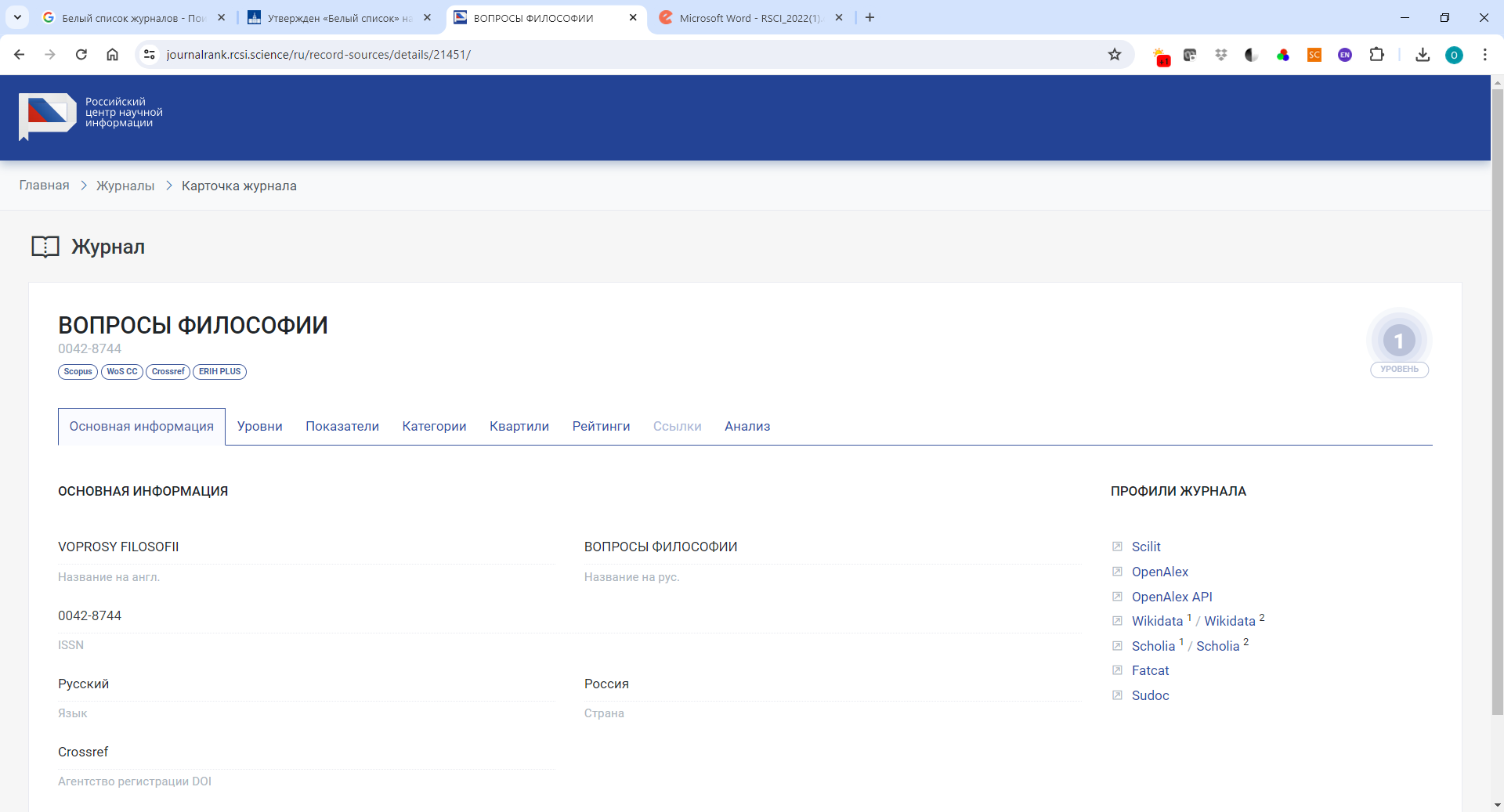 21
Белый список журналов
https://journalrank.rcsi.science/ru/
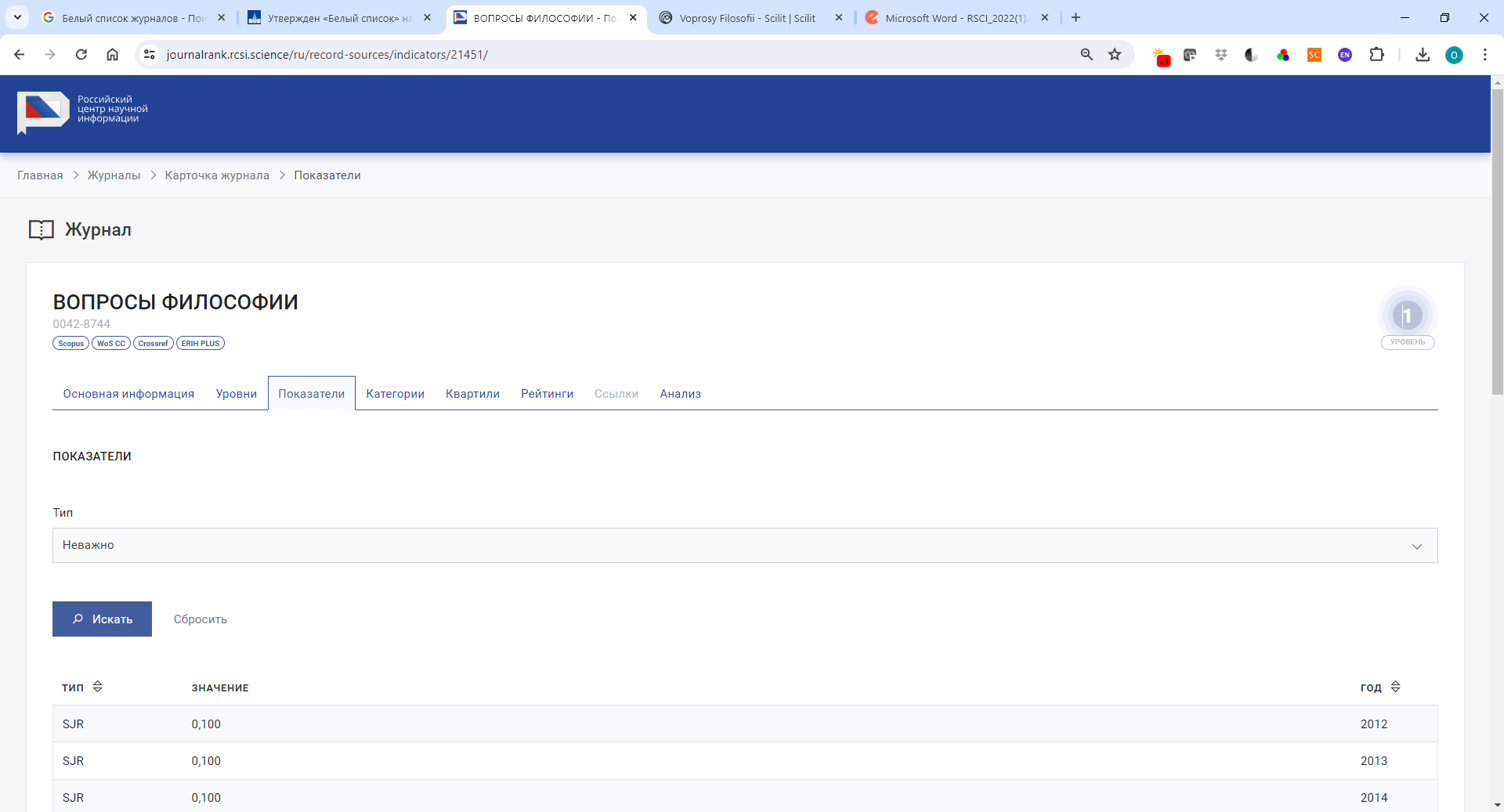 22
Белый список журналов
https://journalrank.rcsi.science/ru/
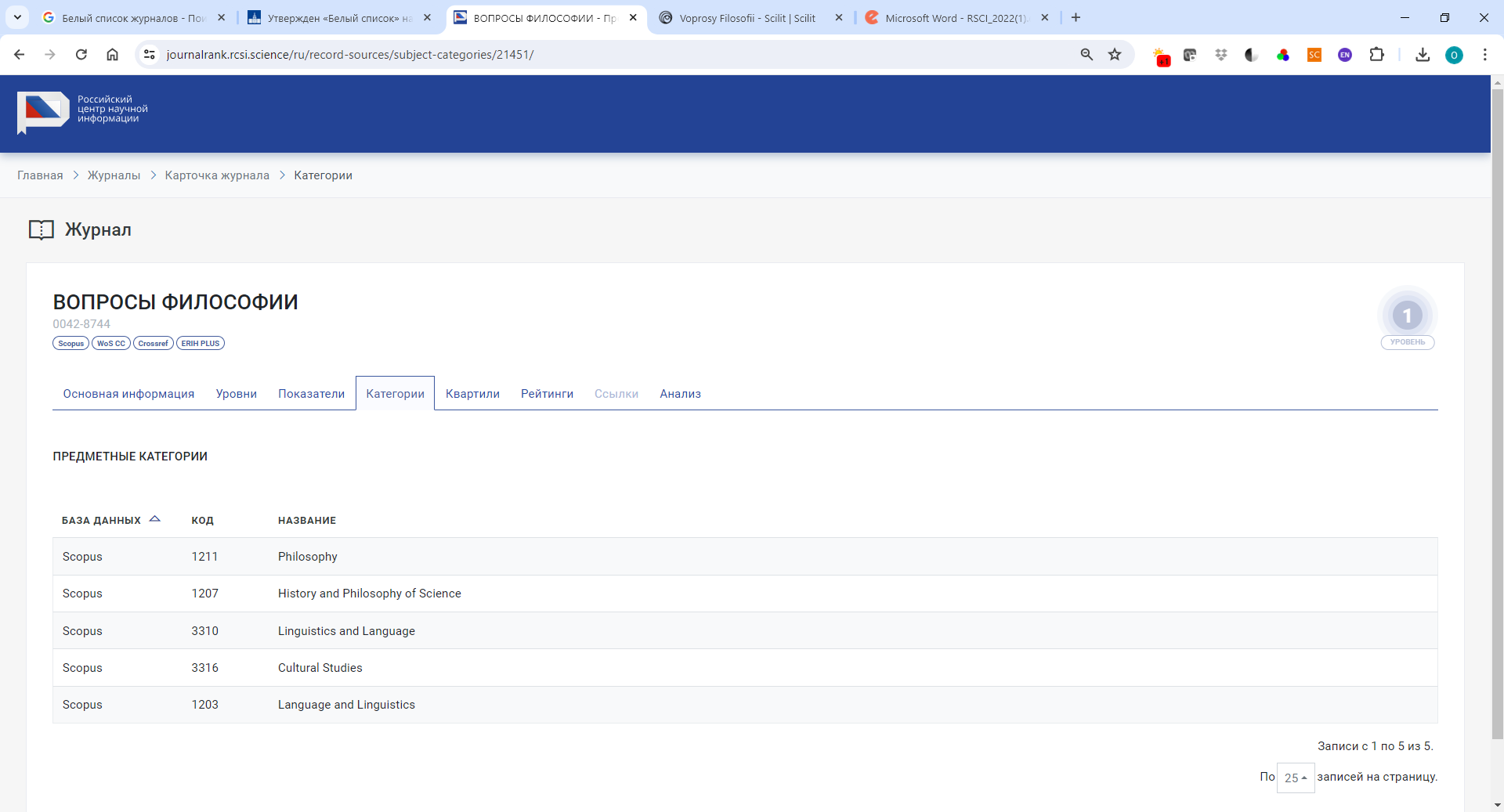 23
Белый список журналов
https://journalrank.rcsi.science/ru/
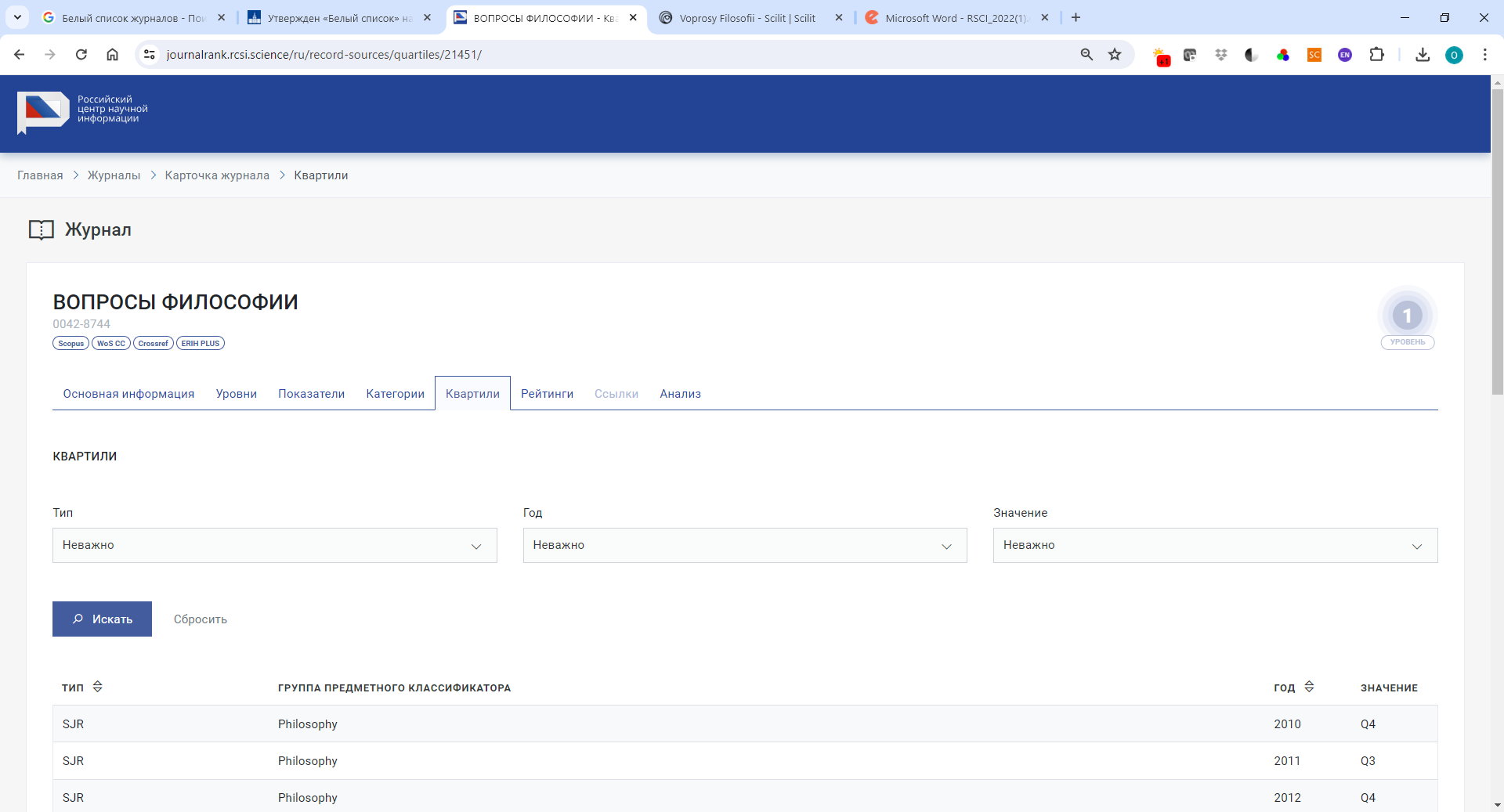 24
Белый список журналов
https://journalrank.rcsi.science/ru/
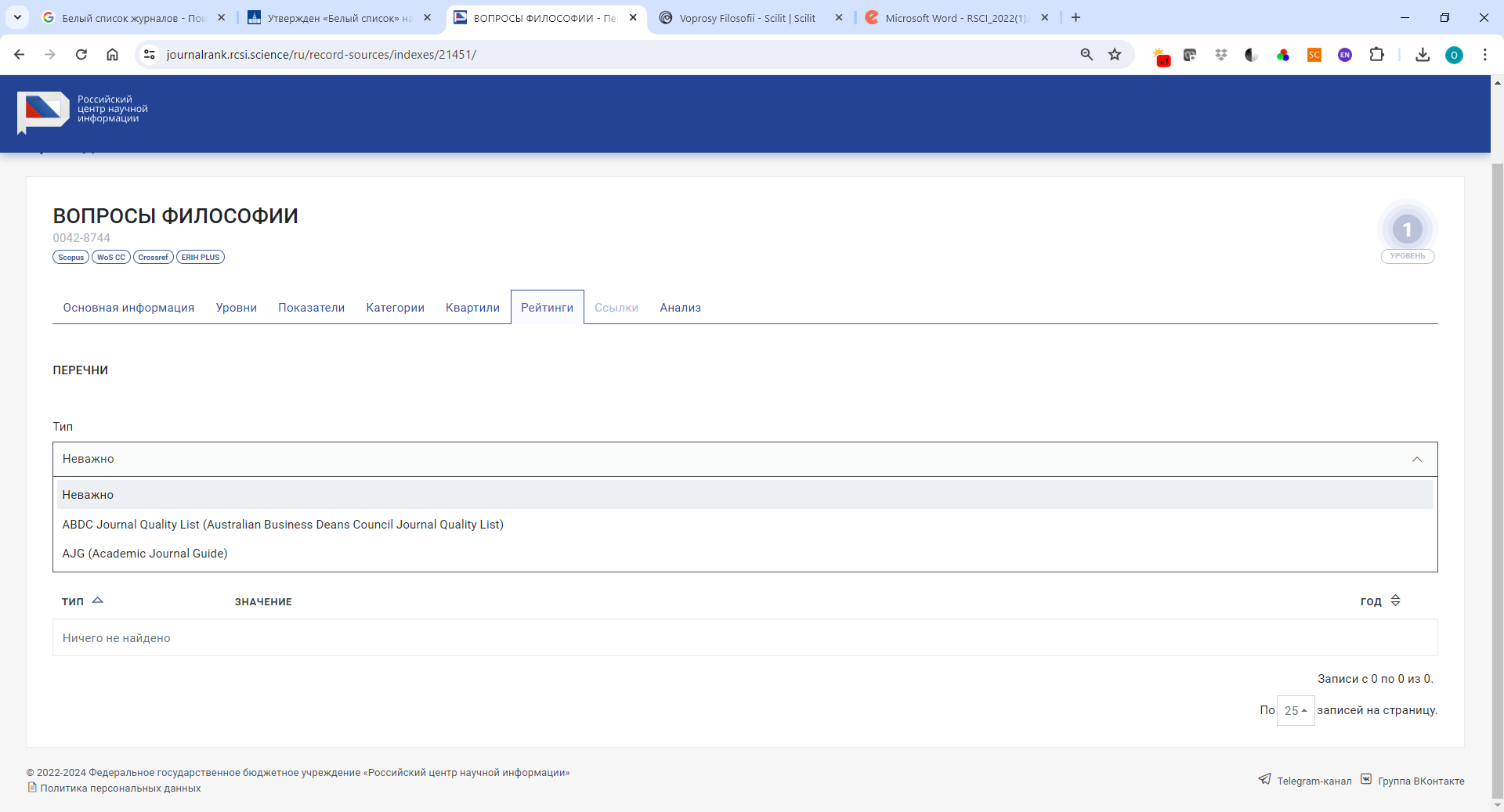 25
Белый список журналов
https://journalrank.rcsi.science/ru/
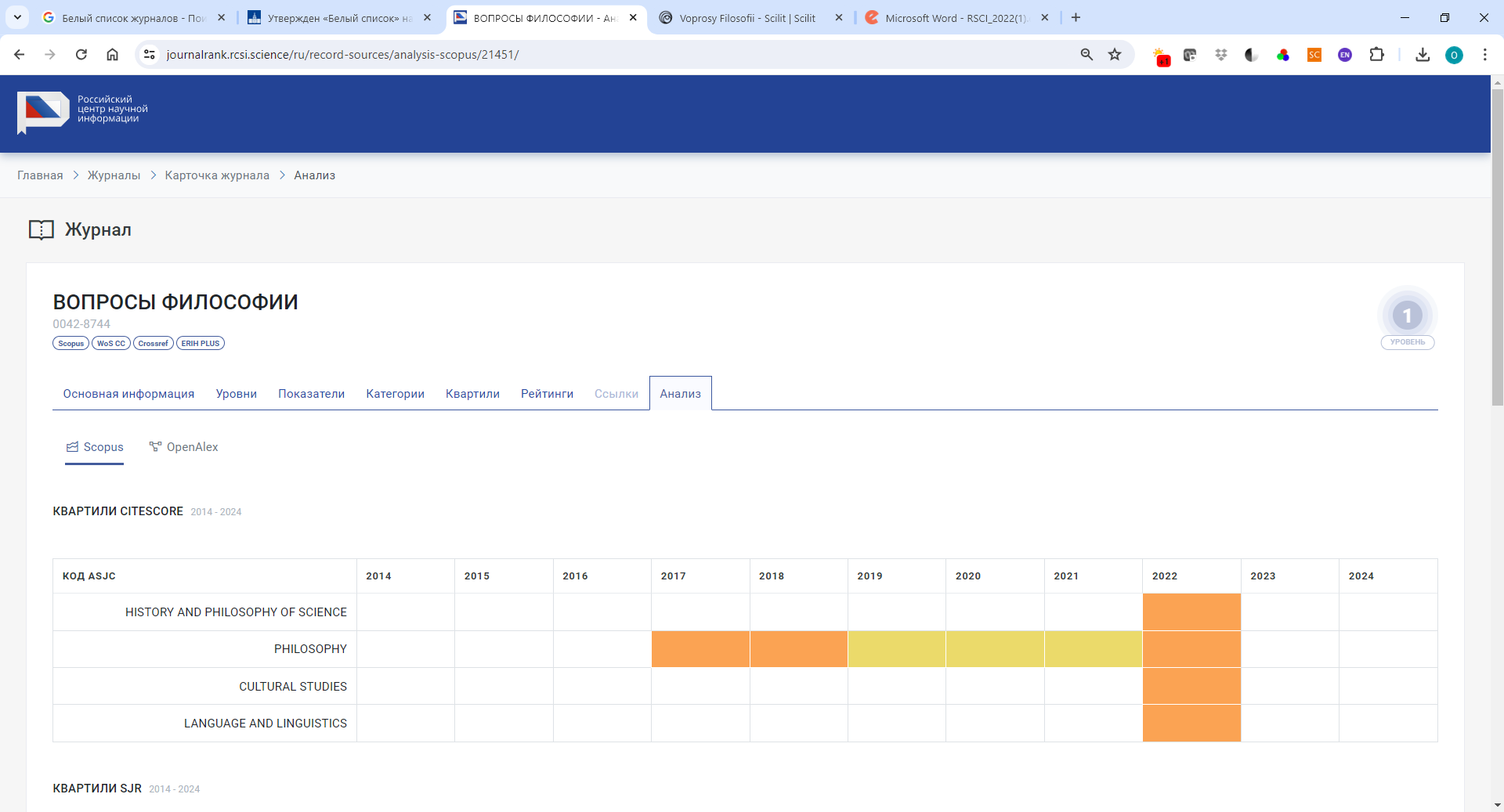 26
Белый список журналов
https://journalrank.rcsi.science/ru/
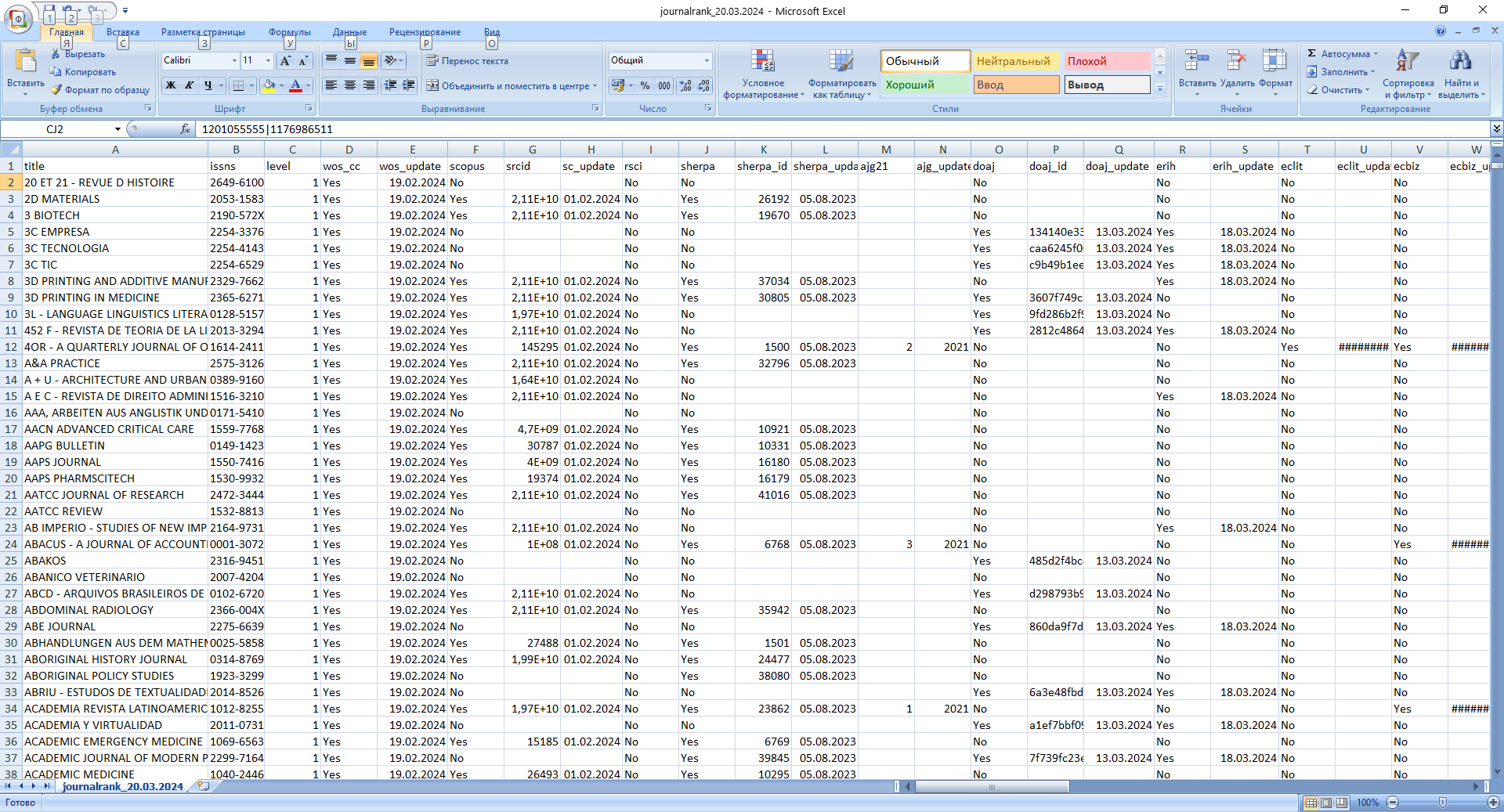 27
Все ли журналы одинаковы?
28
Белый список журналов
https://journalrank.rcsi.science/ru/
Утверждены правила распределения по категориям научных изданий «Белого списка»
17.05.2023
Наука
Межведомственная рабочая группа Минобрнауки России утвердила методику распределения по категориям российских и международных научных изданий «Белого списка» на 2023 год. Она предполагает присвоение изданиям «Белого списка» одного из 4 уровней — с первого по четвертый.
29
Белый список журналов
https://journalrank.rcsi.science/ru/
Оценивается соответствие научных журналов «Белого списка» семи ключевым требованиям:
1) журнал должен иметь веб-сайт с доступными в машиночитаемых форматах метаданными публикаций и списками процитированных источников;
2) журнал должен присваивать публикациям цифровой идентификатор DOI (CrossRef, DataCite, mEDRA или др.) или российский аналог, который должен обеспечивать доступ к метаданным публикаций и возможность их неограниченного бесплатного использования с открытой лицензией. Для отечественных журналов, чьи возможности регистрации DOI в международных реестрах ограничены, данное правило будет применяться только после выбора системы управления отечественным цифровым идентификатором;
3) статьи из журнала должны иметь цитирования в публикациях других журналов «Белого списка»;
4) журнал должен публиковать преимущественно научные публикации и проводить рецензирование всех поступающих и публикуемых материалов;
5) научный уровень публикуемых материалов, репутация журнала и его известность должны получить положительную оценку специалистов в соответствующей предметной области;
6) главный редактор и большинство членов редколлегии журнала должны иметь публикации в ведущих изданиях «Белого списка» (помимо рассматриваемого журнала) за последние годы;
7) сведения о возможностях предоставления издателем журнала коммерческих услуг, в том числе публикации статей в открытом доступе, должны присутствовать на сайте издания.
30
Белый список журналов
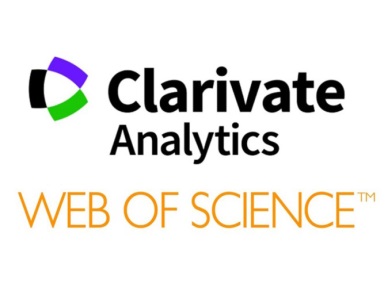 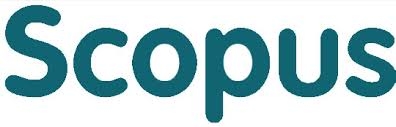 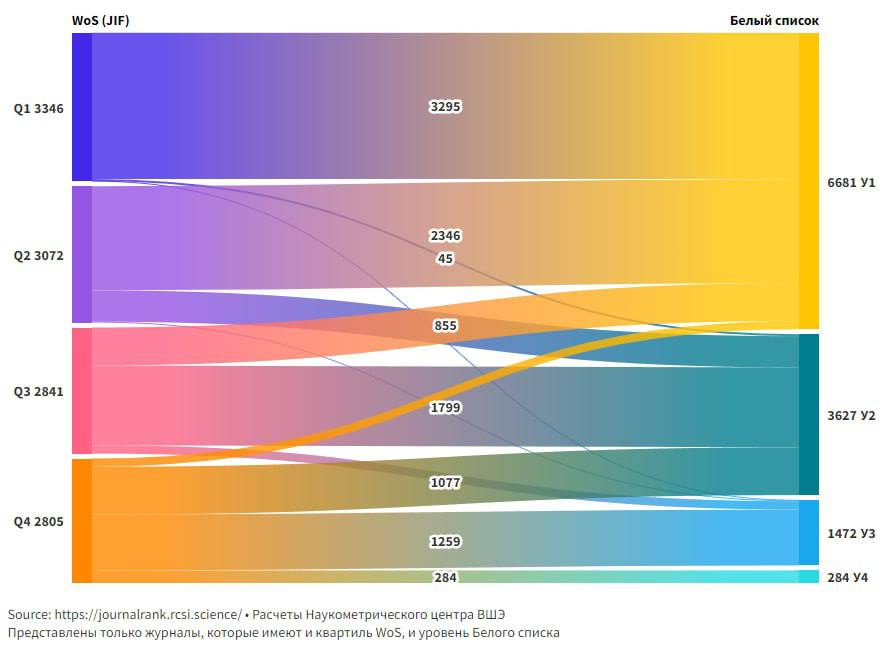 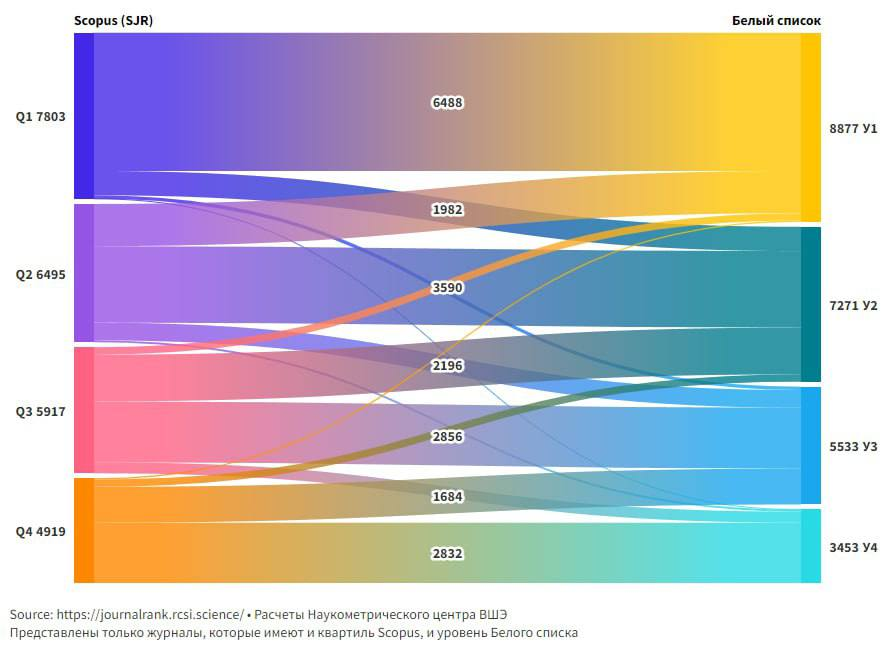 По данным специалисты по наукометрии НИУ ВШЭ:
 уровни БС примерно соответствуют квартилям Scopus,
 журналы WoS входят в основном в первые 3 уровня,
 первый уровень БС соответствует 1-2 квартилю WoS.
31
Белый список журналов
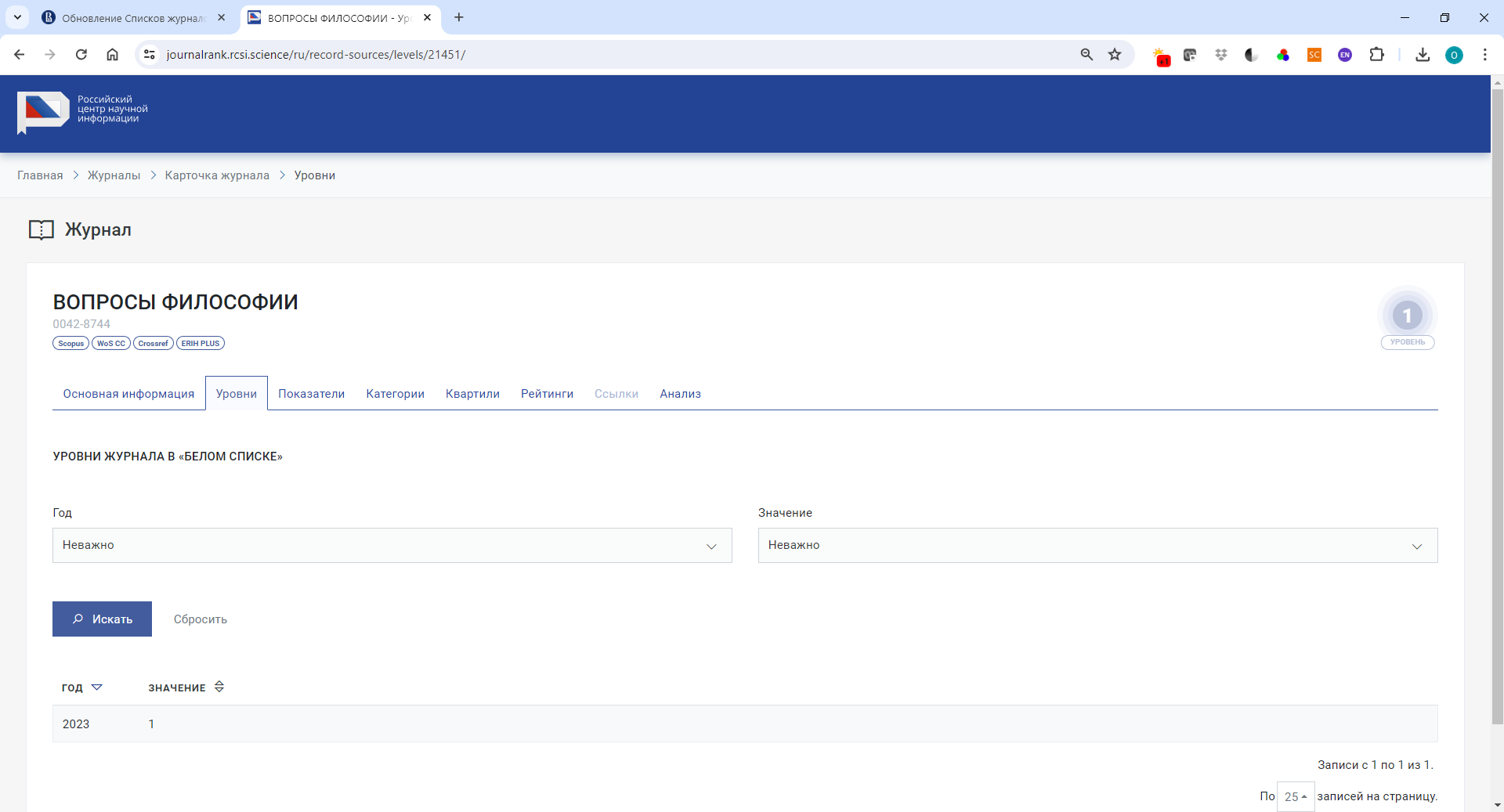 32
Российский индекснаучного цитирования
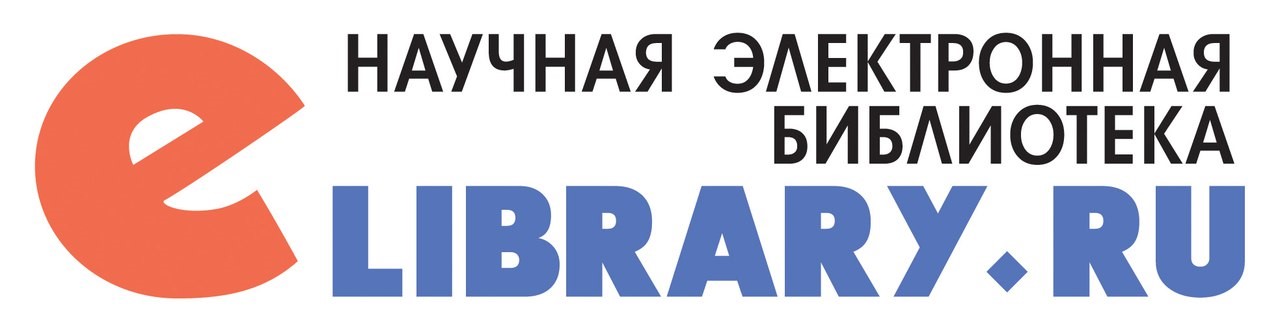 Возможен доступ к полным текстам
Градация публикаций в РИНЦ – elibrary, РИНЦ, ядро РИНЦ, 
ВАК (актуальные на текущий момент списки!!!)  – первоисточник по прежнему сайт ВАК - https://vak.minobrnauki.gov.ru/main
RSCI – для нас единственно доступный источник, 
WoS и Scopus – не всегда актуальное отображение.
33
Соотношение журналов
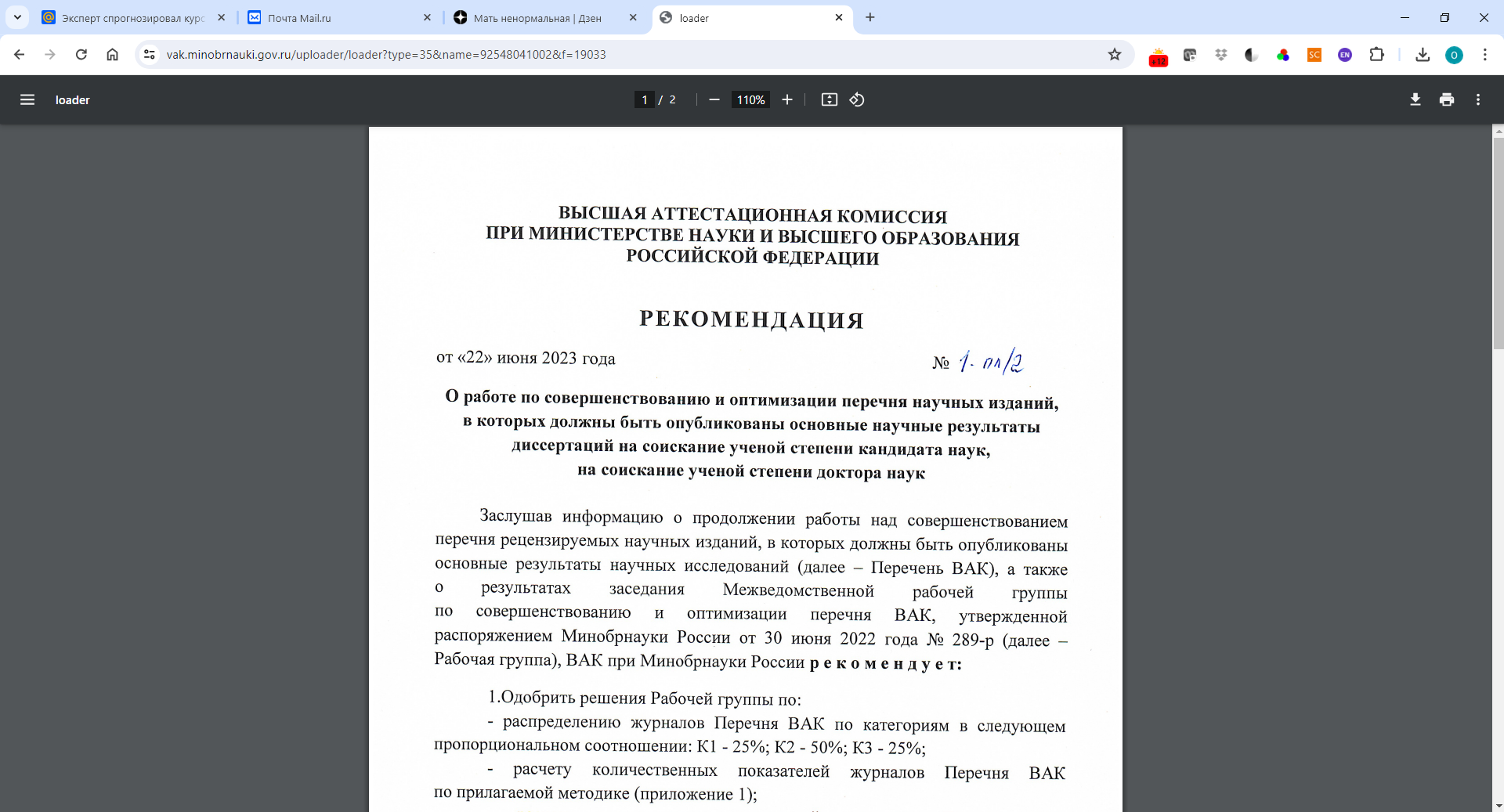 Соотношение журналов
Полезные ссылки
Спасибо за внимание!
Скаляух Ольга к.ф.м.н., директор Экспертно-аналитического центра Центра трансфера технологий УлГУ, ведущий специалист Управления научных исследований, доцент кафедры инженерной физики, skalyauh@bk.ru
Центр трансфера технологий, 4 корп. наб. р. Свияги, 4 этаж,
В презентации использовались материалы с официальных сайтов Web of Science, Scopus, Clarivate Analitic, elibrary